www.kkm.ru
Первый БИТ и Клеверенс.

Опыт внедрений 
2011-2017
ИСТОРИЯ СОТРУДНИЧЕСТВА
Более 4 000 успешных внедрений

Технические эксперты в 32-х городах

Более 500 часов обучения тех специалистов

С 2011 года
UNITED COLORS OF BENETTON
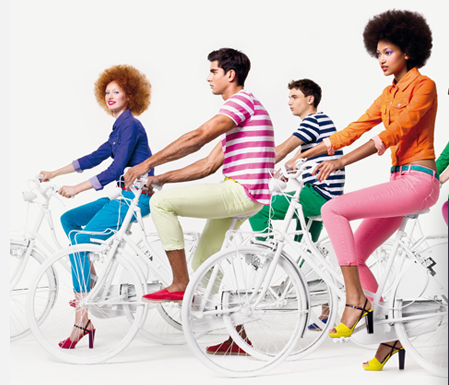 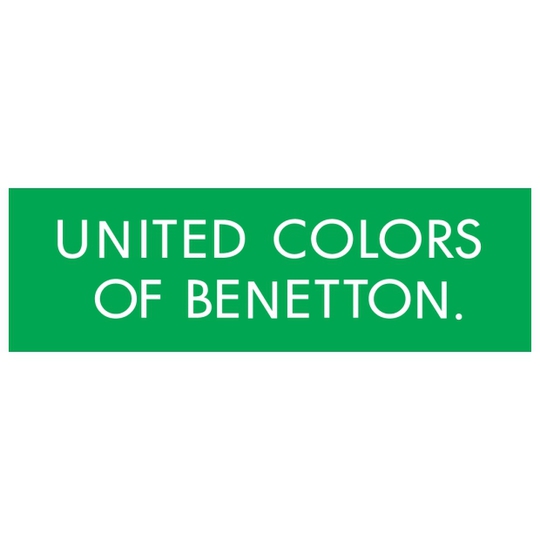 Мобильная переоценка товаров 
2015 г.
UNITED COLORS OF BENETTON
Загрузка товаров с новой ценой в ТСД
 Проверка ценников по штрих-коду
 Мобильная печать нового ценника с исправленной ценой
Куртка мужская черная
Арт: 123456

ЦЕНА: 5 000 руб.
СТАРАЯ ЦЕНА: 6300 руб.


 <<< НАЗАД                     ПЕЧАТЬ >>>
Выбор параметра:
Куртка мужская черная

ЦЕНА: 5 000 руб.
СТАРАЯ ЦЕНА: 6300 руб.


 <<< НАЗАД                     ПЕЧАТЬ >>>
UNITED COLORS OF BENETTON
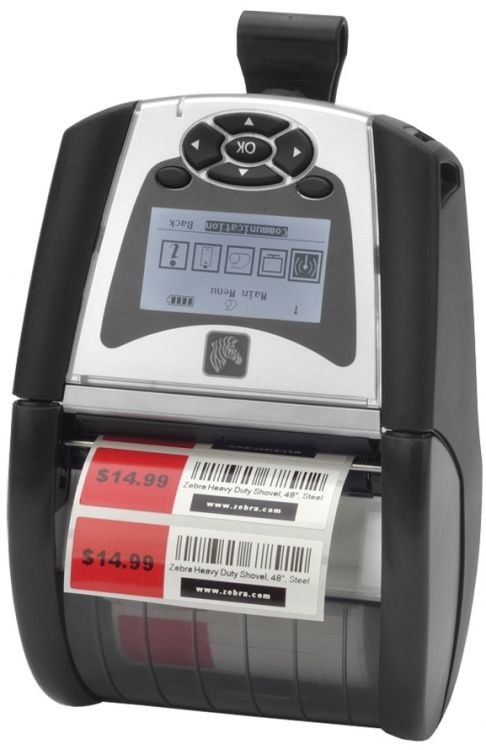 Куртка мужская черная
Арт: 123456
Размер XL

ЦЕНА: 5 000 руб.

СТАРАЯ ЦЕНА: 6300 руб.
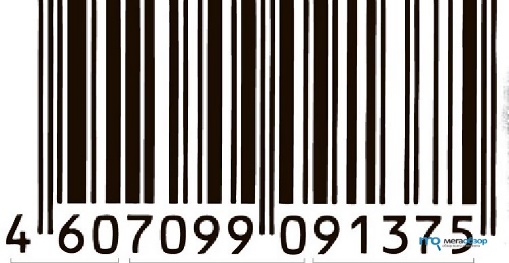 RESERVED
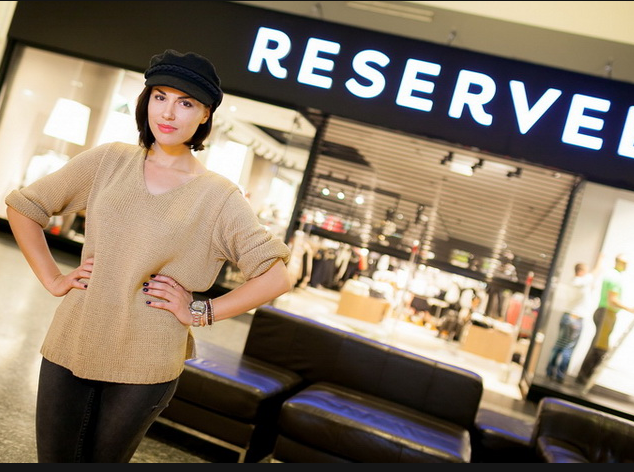 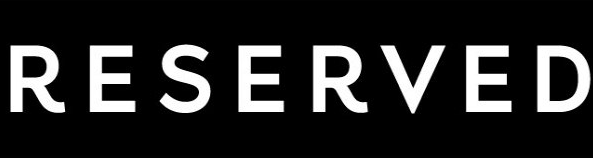 Инвентаризация в торговом зале магазина.
[Speaker Notes: Сеть магазинов молодежной одежды Резёрвд – компания Ретрейдинг. Весь товар расположен в больших торговых залах. Товар сразу поступает в торговый зал (нет склада).]
RESERVED
Проблема:
Потери времени на поиск товара при инвентаризации (покупатели хаотично перемещают товар по магазину во время примерок).

Решение:
Подсказки при сканировании товара (просмотр расхождений)
Брюки мужские NEVADA
Синие
Размер XL
Арт: 2074579
ПЛАН: 5 шт.

ФАКТ: 3 шт.



 <<< НАЗАД                     ДАЛЕЕ >>>
ПОДТВЕРДИТЬ
[Speaker Notes: При сканировании ценника можно сразу сравнить фактическое количество товара и плановое (то, которое должно находиться в торговом зале).  Продавец не тратит время на сверку с бумажными документами. Ему  сразу понятно, какое количество товара нужно найти.]
RESERVED
Маркировка сборной упаковки и ее детализация на ТСД
(упаковочный лист)
Товар № 1 ……… 5 шт.
Товар № 2 ……….3 шт
Товар № 3 ……. 10 шт.


 <<< НАЗАД                 ДАЛЕЕ >>>
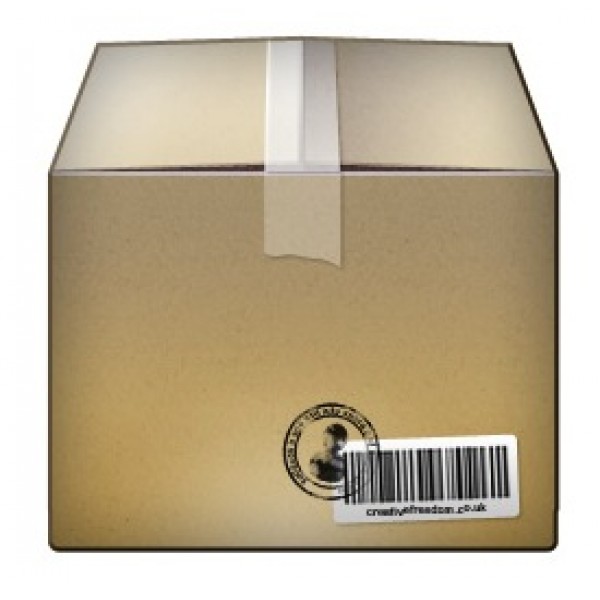 ПАО ГАЗПРОМ
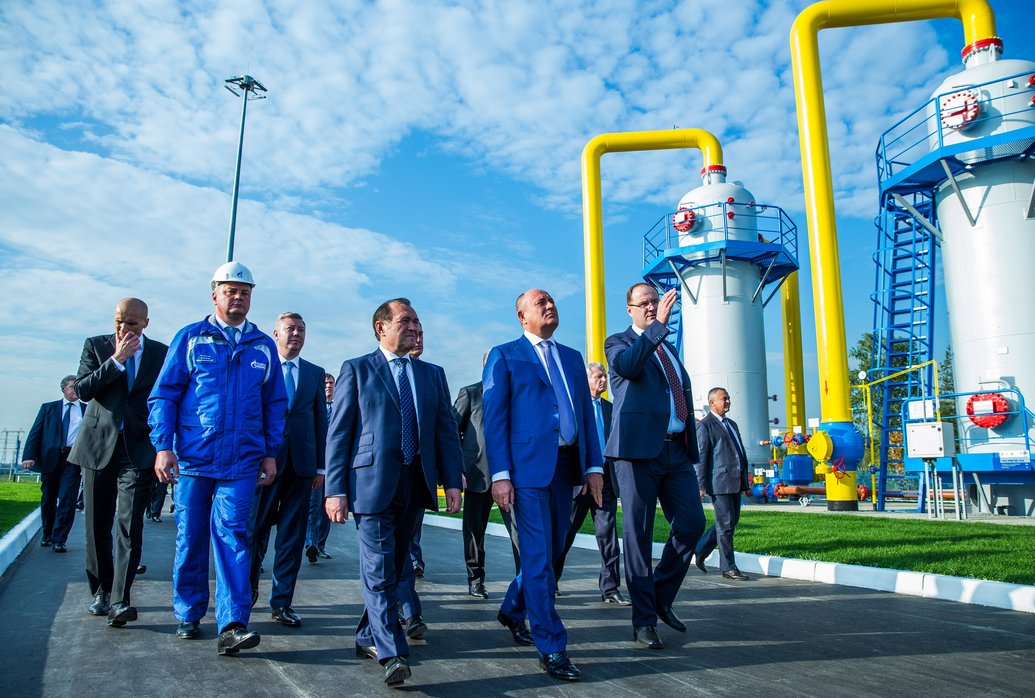 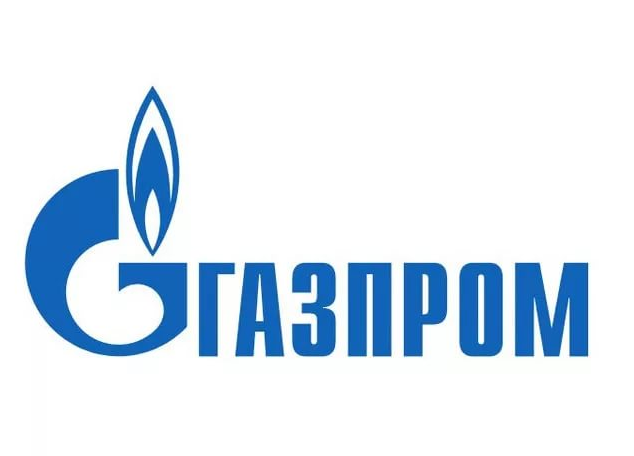 Глобальная инвентаризация основных средств
ПАО ГАЗПРОМ
Инфраструктура:
Управляющая компания
15 обособленных подразделений по России
Более 200 000 номенклатурных позиций ОС

Задачи:
Сократить время на процедуру инвентаризации в локальных подразделениях 
Консолидация данных в единую базу
Оптимизация скорости выгрузки/загрузки данных для инвентаризации
ПАО ГАЗПРОМ
Решение:

   Скорость загрузки 200 000 позиций в ТСД

   Обмены между конфигурациями программ 

СОКРАТИЛИСЬ В 15 РАЗ!
МАРКИРОВКА МЕХА
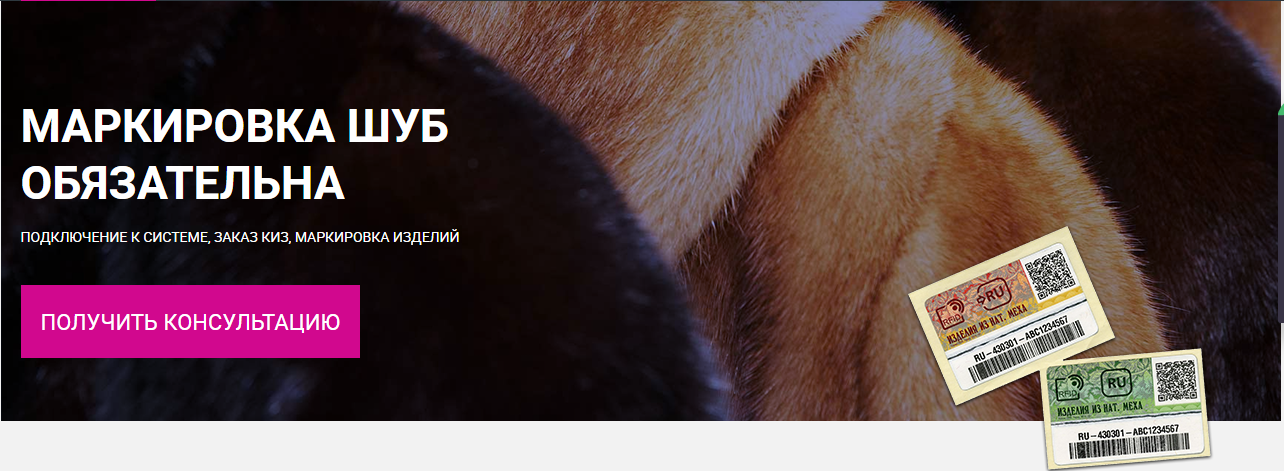 КОРОБОЧНОЕ РЕШЕНИЕ
МАРКИРОВКА МЕХА
Типовые решения – выигрывают все!

Клиент – низкая цена, не нужен штатный IT-эксперт, быстрый запуск.

Интегратор – легко разобраться менеджерам, простота внедрения, складская позиция
МАРКИРОВКА МЕХА
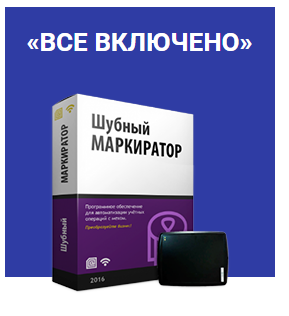 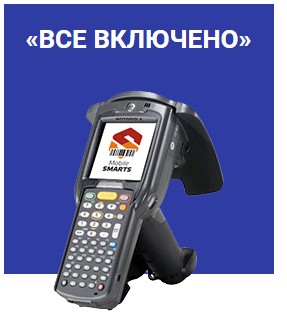 МАРКИРОВКА МЕХА
Более 500 меховых магазинов  

В  49 городах России

Круглосуточная тех поддержка 24/7
СПАСИБО!
Ирина Хазипова
Руководитель направления
Автоматизации розничной торговли, 
 «Первый БИТ», г. Москва